Réunion 27/03
Sommaire
Quantification

Cellule dense 

Cellule RNN
Quantification
Enjeux
Problèmes de ressources en calcul flottants sur FPGA
Nb limité de DSP

 Tentative de travailler en virgule fixe
Revient à faire du calcul sur des entiers 
(Package sfixed dispo en VHDL pour faire des calculs en virgule fixe)
Avantages

Utilise la logique du FPGA
Modulable et rapide (si la logique le permet)
Inconvénients

Perte en précision
Pre processing des entrées et des poids
Quantification
Evaluation
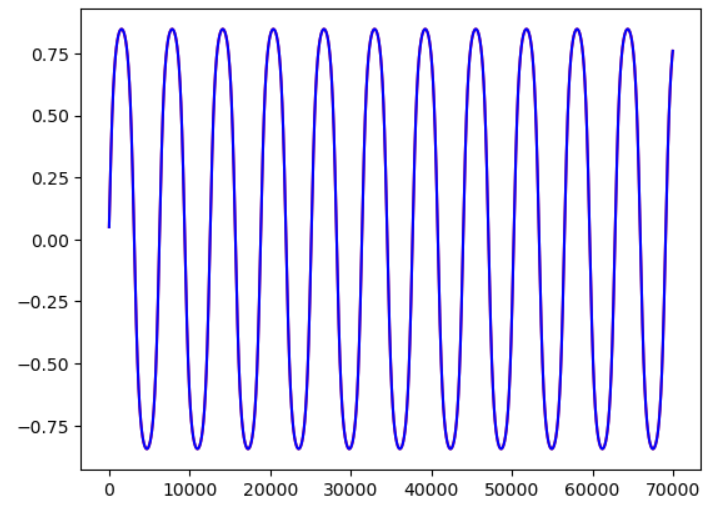 Exemple avec un réseau Dense qui fit une sinusoïde.



Après entraînement avec TF, l’erreur du réseau est ~ 9 x 10-12
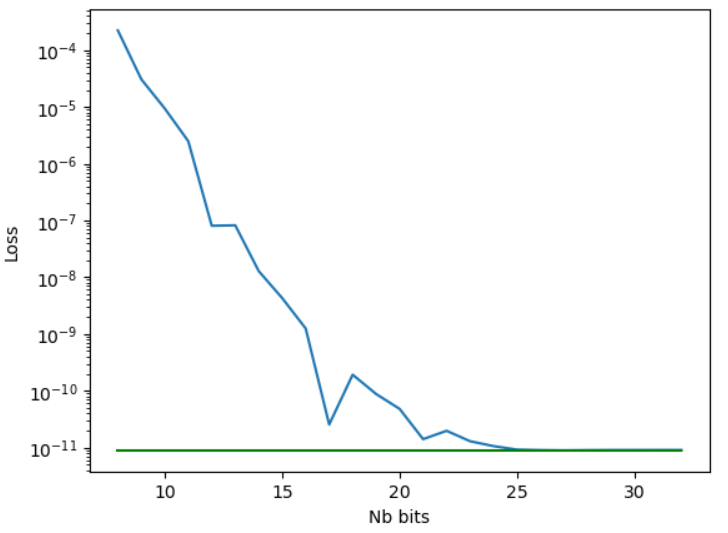 Numérisation des poids du réseau de 8bits à 32bits 

Calcul de l’erreur
Cellule dense
Implémentation
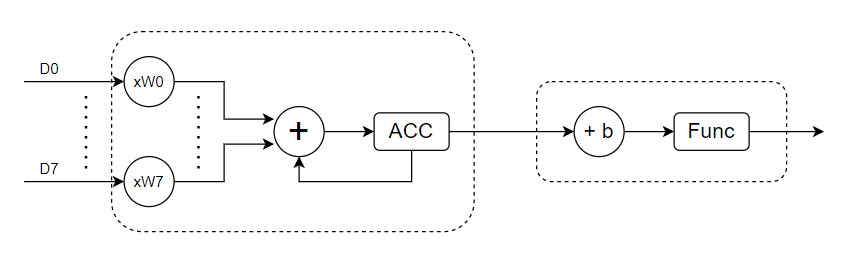 Cellule pour démarrer et dans la lignée du framework càd la plus « petite » possible

8 entrées sur 16 bits, poids sur 16 bits

Test sur une couche de 200 neurones avec 380 entrées, OK en simu
Cellule RNN
Implémentation
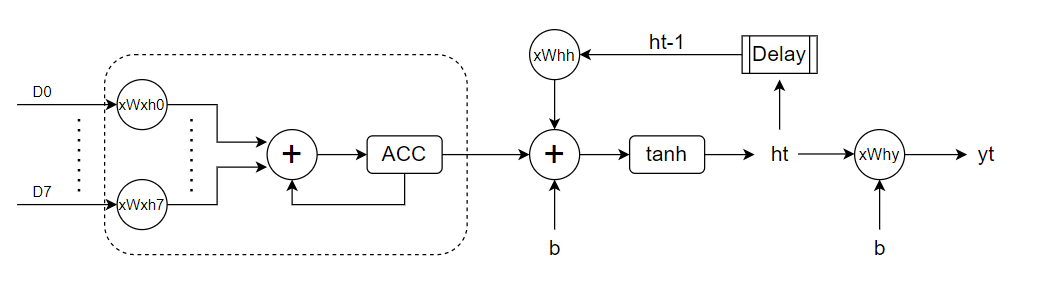 Pas dans le modèle SimpleRNN de TF a priori donc pas implémenté
Cellule RNN
Tests
Test d’une cellule RNN à 32 entrées et 16 timesteps
Entrainement TF:
Résultat simulation
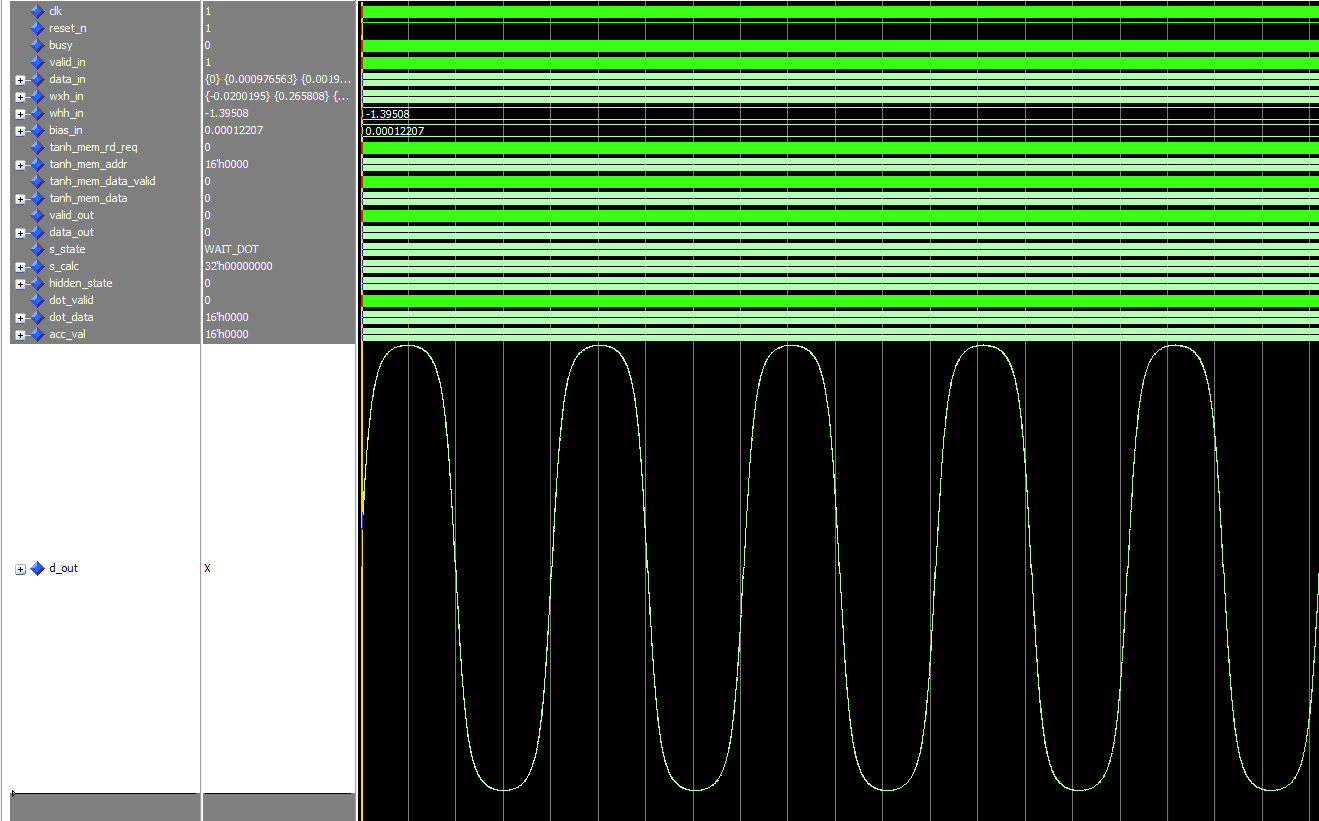 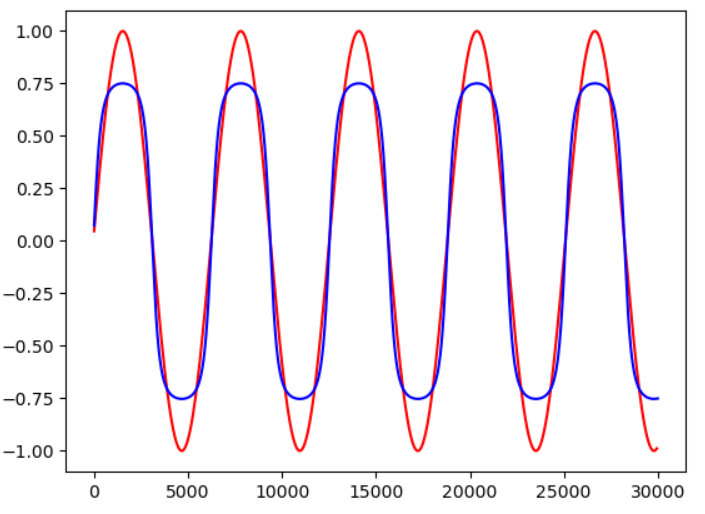 Remarques, discussion et suite
Résultats intéressants et cellule RNN validée en simulation
Plus il y a de calculs, plus la précision va se détériorer, quid du calcul en virgule fixe sur plusieurs couches consécutives (Surtout sur des grosses cellules comme les RNNs voire LSTM) ?  

Implémentation à synthétiser et à tester sur FPGA (pour avoir une idée des ressources)
Gros travail du scheduler

Peut-être passer directement à la cellule LSTM comme la cellule RNN simple n’a pas vraiment d’application et de résoudre les problèmes à partir de là ?

Calcul de tanh pas facile sur FPGA, des choses existent pour l’approcher

Besoin d’une cellule de Conv1D pour pouvoir travailler sur des réseaux plus « réels » 

Faire la cellule avec des DSPs et travailler directement avec des flottants ?